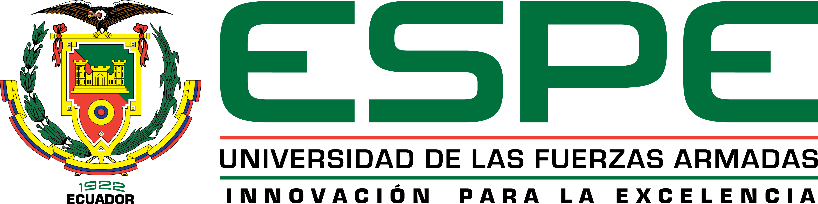 <
Departamento de Ciencias Económicas, Administrativas y del Comercio
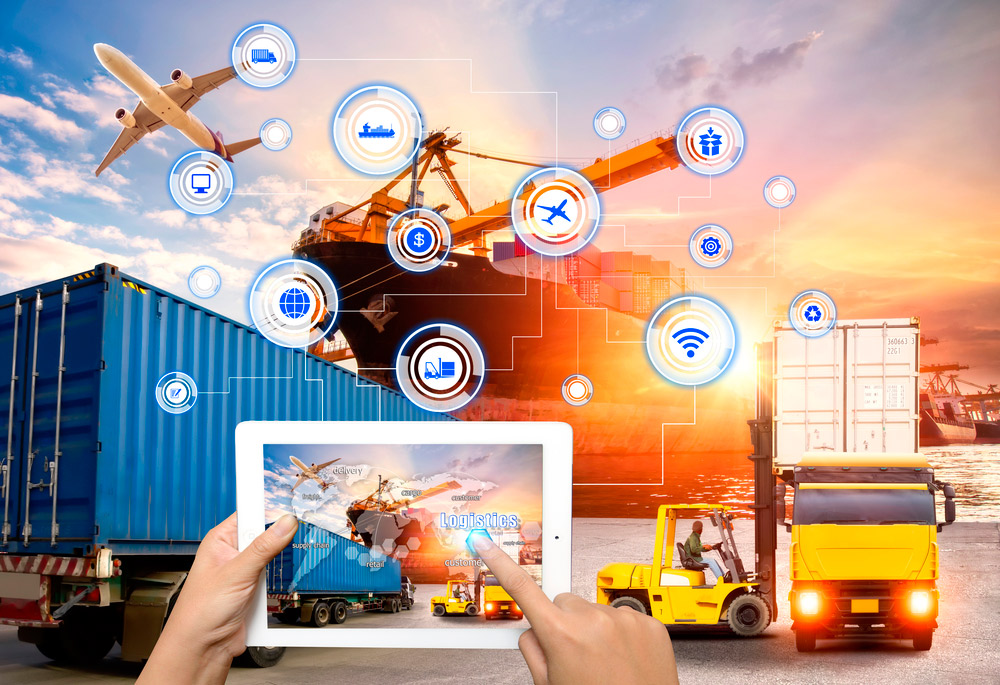 Carrera de Comercio Exterior y Negociación Internacional
Trabajo de titulación, previo a la obtención del título de Licenciada en Comercio Exterior y Negociación Internacional
Análisis del Índice de Desempeño Logístico en los países miembros de la CAN bajo la aplicación del método ANOVA
Autoras: Benítez Pincha, Dayana Alejandra 
         Caiza Chicaiza, Evelyn Paola
Tutora: Ing. Vinueza Luna, Jenny Lolita PhD
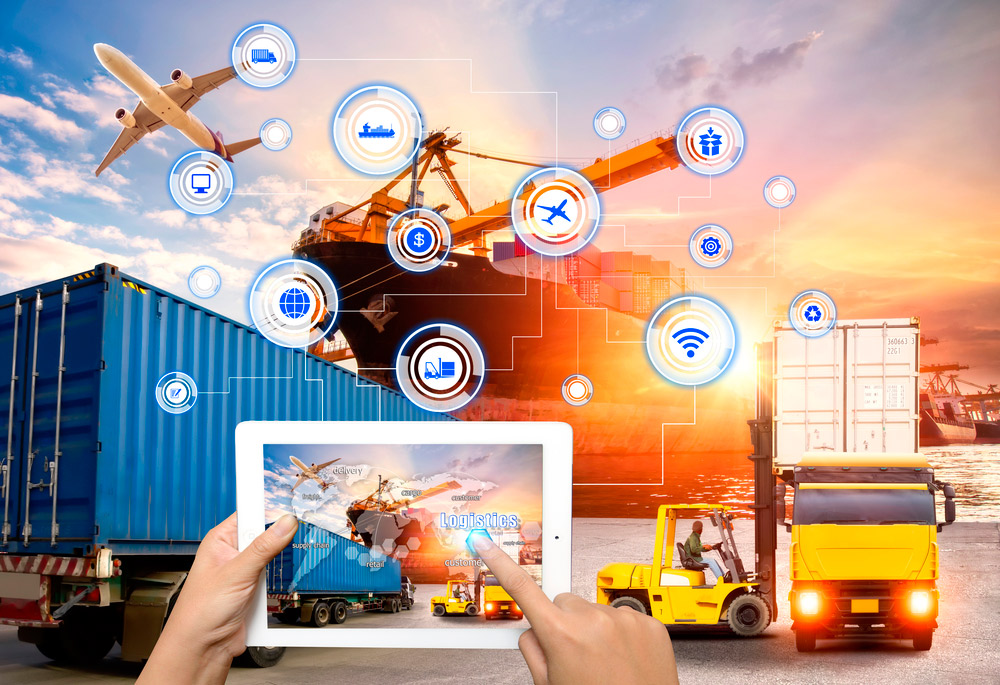 Sangolquí - 2022
Capítulo I: Problema
Desempeño Logístico
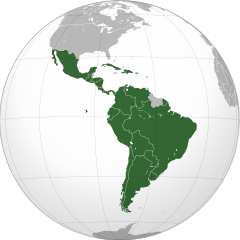 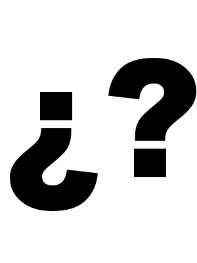 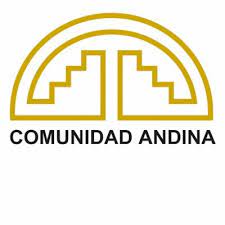 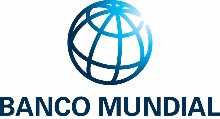 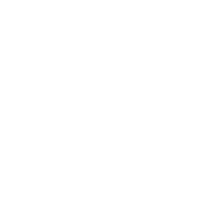 Encuesta del Banco Mundial (2018)
América Latina y el Caribe tienen menor rendimiento 
(2,66/5).
Bloque Andino
Comparten realidades similares y diferencias logísticas.
¿Cuáles son las deficiencias logísticas más relevantes dentro de los países miembros de la CAN, mediante la aplicación del método ANOVA?
Latinoamérica
Los costos logísticos equivalen entre el 18% y 35% del total de producto final.
Banco Mundial (2007)
Connecting to Compete: Trade Logistics in the Global Economy.
Diferencia con Chile (mejor de la región puesto 34)
Posición competitiva (10 países disminuyeron su puntaje)
Colombia puesto 58
Ecuador puesto 62
Perú puesto 83
Bolivia puesto 131
Eficiencia de aduanas y calidad de la infraestructura.
Capítulo I: Objetivos
Objetivo General
Objetivos Específicos
Analizar el Índice de Desempeño Logístico mediante la aplicación del método ANOVA para los países miembros de la CAN durante el período 2010-2018.
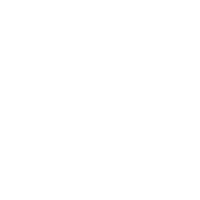 Capítulo I: Proposición
La relación entre el Índice de Desempeño Logístico y las exportaciones de los países miembros de la Comunidad Andina de Naciones (CAN) durante el período 2010 - 2018, es directamente proporcional.
Capítulo I: Metodología
Objetivo 1
Unidad de análisis: Perfil logístico
Procedimiento para recolección de datos: fuentes secundarias.
Informes de la CEPAL, PROECUADOR, PROCOLOMBIA, páginas web y revistas científicas.
Analizar el perfil logístico y la evolución de los indicadores del Índice de Desempeño Logístico de los países miembros de la CAN durante el período 2010-2018.
Aplicativo
Información documental
Unidad de análisis: IDL de la CAN.
Procedimiento para recolección de datos: fuentes secundarias.
Encuesta Logistics Performance Index (LPI) Questionnaire, base de datos estadísticos del Banco Mundial.
Modelos: Método ANOVA y regresión lineal múltiple.
Objetivo 2
Identificar el indicador con menor ponderación del Índice de Desempeño Logístico de cada uno de los países miembros de la CAN, mediante la aplicación del método ANOVA.
De laboratorio
No experimental
Objetivo 3
Unidad de análisis: IDL y exportaciones de la CAN.
Procedimiento para recolección de datos: fuentes secundarias
Base de datos estadísticos del Banco Mundial y Trade Map.
Modelo: Coeficiente de correlación de Pearson.
Descriptiva (Objetivo 1)
 Descriptiva y correlacional (Objetivos 2 y 3)
Describir la relación entre el IDL y las exportaciones totales de los países miembros de la CAN durante el período 2010-2018.
Capítulo II: Marco Teórico
Teoría de Cuellos de Botella o TOC
IDL
Competitividad y Calidad de los Servicios Logísticos
Facilidad para Coordinar Embarques a Precios Competitivos
Frecuencia de arribo de embarques al destinatario dentro del plazo previsto
Calidad de la Infraestructura Relacionada con el Comercio y el Transporte
Facilidad para Localizar y hacer Seguimientos a los Envíos
Eficiencia del Despacho Aduanero
Plazo de Entrega Importaciones
Plazo de Entrega Exportaciones
Metodología de mejora continua.
Identificar la restricción.
Realizar cambios para eliminar las limitaciones.
Si existe algún proceso ineficiente, afectará significativamente a todo el sistema.
Se encuentran: 
Plazos de entrega y fabricación
Niveles de inventario
Demanda del mercado
Procedimientos e Infraestructura
Servicio al cliente
Manejo del talento humano 
Procesos logísticos
Restricción: 
Factores que impiden el desempeño óptimo o los puntos débiles de una cadena.
Nivel internacional que mide el desempeño en términos logísticos en los diferentes países
Oportunidades, retos y plan de acción para mejorar el desempeño logístico
Indicador de eficiencia
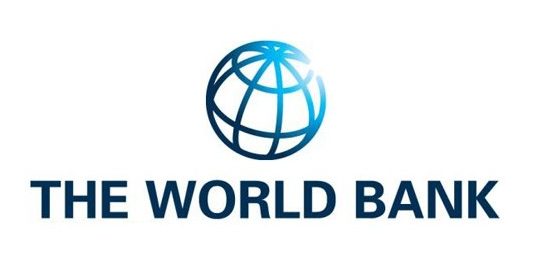 Doctor Eliyahu Goldratt (The Goal)
Perfil Logístico y Evolución de los Indicadores del IDL
Capítulo III
Perfil Logístico de los Países Miembros de la CAN 
Evolución del Desempeño Logístico
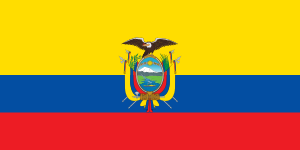 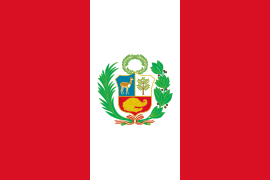 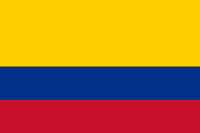 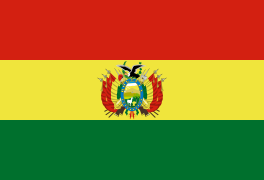 Capítulo III: Perfil Logístico y Evolución de los Indicadores del IDL
Perfil Logístico de los Países Miembros de la CAN
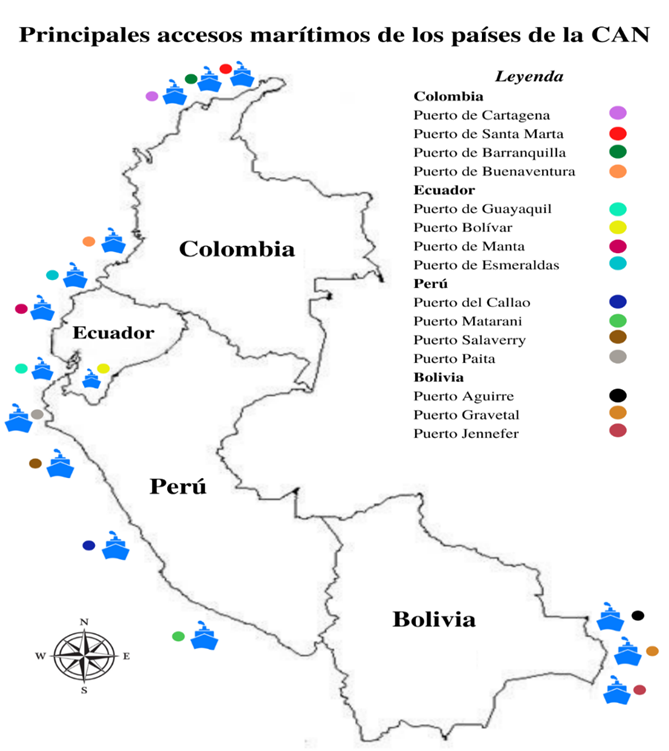 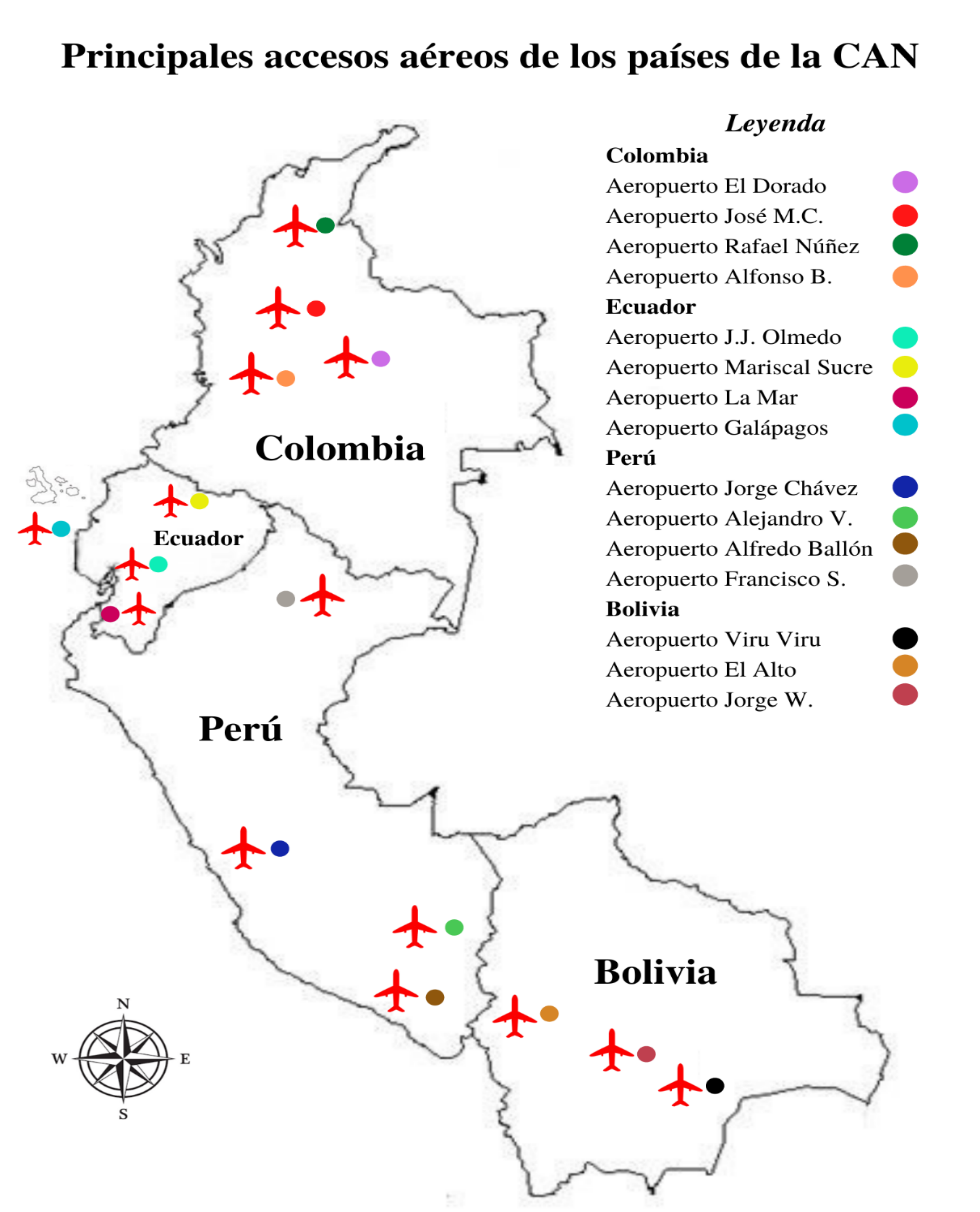 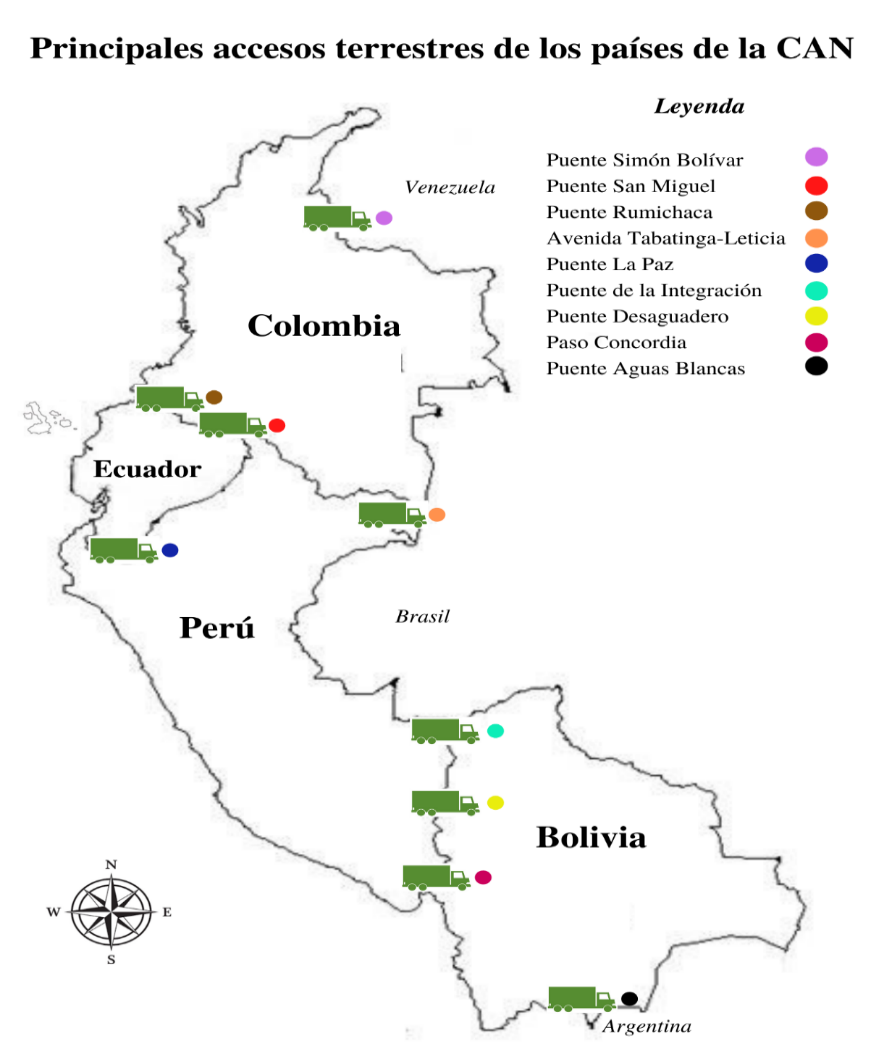 Capítulo III: Perfil Logístico y Evolución de los Indicadores del IDL
Evolución del Desempeño Logístico
(Banco Mundial, 2018)
Capítulo III: Perfil Logístico y Evolución de los Indicadores del IDL
Evolución del Desempeño Logístico
(Banco Mundial, 2018)
Aplicación del Análisis de la Varianza ANOVA
Capítulo IV
Análisis de la Varianza ANOVA
Resultados del Modelo
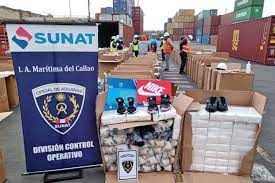 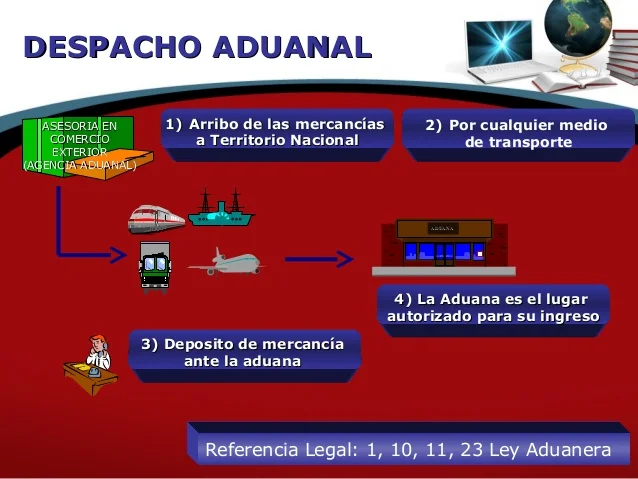 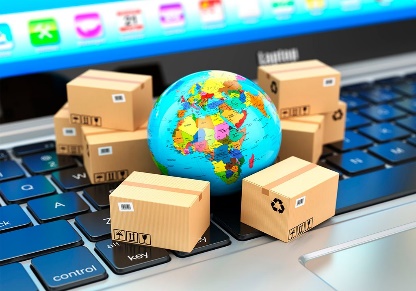 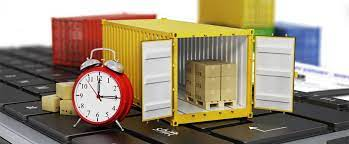 Capítulo IV: Aplicación del Análisis de la Varianza ANOVA
Análisis de la Varianza ANOVA
Probar si dos o más poblaciones tienen la misma media.Comprobar si una de las variables independientes (componentes del IDL), se relaciona con la variable dependiente (IDL)
Hipótesis Nula y Alternativa
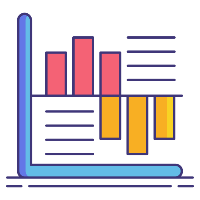 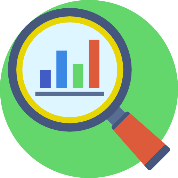 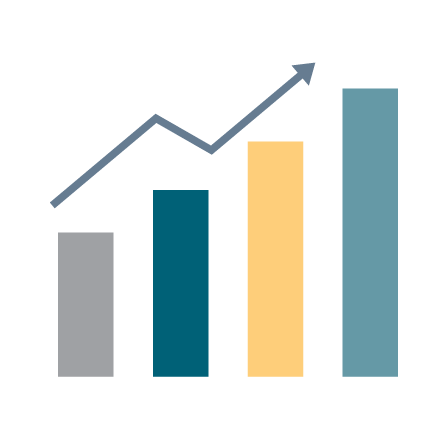 Nivel de Significancia
Regresión Lineal Múltiple
Regresión Lineal Stepwise
ANOVA
Regla de Decisión
Determinar una relación entre dos o más variables.Identificar el indicador con mayor deficiencia del IDL.
Se excluye las variables que no son estadísticamente significativas y se obtiene la variable con un mayor grado de relación.
(Lind et al., 2019)
Capítulo IV: Aplicación del Análisis de la Varianza ANOVA
Resultados del Modelo
Deficiencia en la plataforma informática
DIAN
Resultados en Colombia
profit
expand
Eficiencia del despacho aduanero
Tiempos elevados
Contrabando
Fast market share
Costos elevados en servicios logísticos
Capítulo IV: Aplicación del Análisis de la Varianza ANOVA
Resultados del Modelo
Resultados en Ecuador
Capítulo IV: Aplicación del Análisis de la Varianza ANOVA
Resultados del Modelo
Falta de coordinación entre el SUNAT y otras entidades.
Resultados en Perú
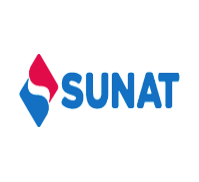 Procedimientos de forma tradicional.
No existen métodos alterativos de control.
Eficiencia del despacho aduanero
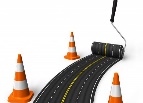 Deficiencias de infraestructura.
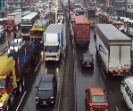 Inconvenientes en el acceso a puerto del Callao.
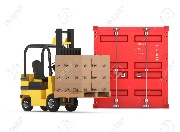 Elevados costos para el traslado de contenedores.
Capítulo IV: Aplicación del Análisis de la Varianza ANOVA
Resultados del Modelo
Resultados en Bolivia
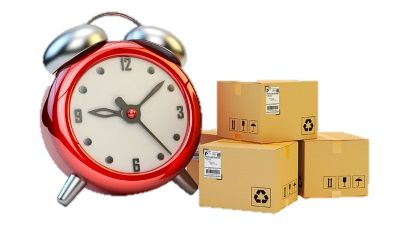 Ubicación geográfica
Aduana Nacional (AN)
País sin litoral
Retrasos en procedimientos
Falta de organización
Excesivos costos logísticos
Plazo de entrega de importaciones
Desfases en la llegada
Costos de transporte elevados
Brecha de infraestructura
Desafíos tecnológicos
Falta de sistemas de gestión del transporte
Limitado flujo de carga fluvial
Servicios logísticos sin valor agregado
Dragado
Falta de capacidad
Empresas de servicios logísticos sin encargados del área
Aplicación del Coeficiente de Correlación de Pearson entre el IDL y Exportaciones
Capítulo V
Modelo de Correlación de Pearson
Resultados del Modelo
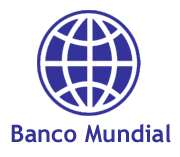 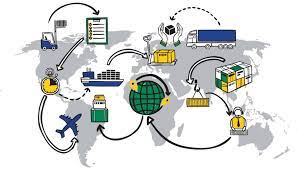 Capítulo V: Aplicación del Coeficiente de Correlación de Pearson entre el IDL y Exportaciones
Modelo de Correlación de Pearson
Relación entre dos variables (IDL y Exportaciones)
Correlación positiva: directamente proporcional
Correlación negativa: inversamente proporcional
Prueba de Hipótesis
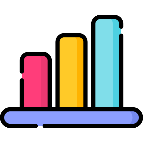 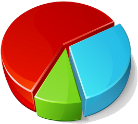 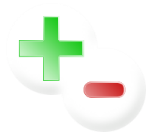 Regla de decisión
Escala
Correlación positiva
Correlación negativa
(Lind et al., 2019)
Capítulo V: Aplicación del Coeficiente de Correlación de Pearson entre el IDL y Exportaciones
Resultados del Modelo
Resultados en Colombia
Capítulo V: Aplicación del Coeficiente de Correlación de Pearson entre el IDL y Exportaciones
Resultados y análisis del Modelo
Resultados en Ecuador
Conclusión: 
La Correlación de Pearson es de -0,292 por lo que existe una correlación negativa débil. 
0,634 > 0,05 Se acepta la hipótesis nula, por lo tanto no existe una relación entre el IDL y las exportaciones en Ecuador en el periodo de estudio.
Capítulo V: Aplicación del Coeficiente de Correlación de Pearson entre el IDL y Exportaciones
Resultados del Modelo
Resultados en Perú
Conclusión: 
La Correlación de Pearson es de -0,216 por lo que existe una correlación negativa débil. 
0,727 > 0,05 Se acepta la hipótesis nula, por lo tanto no existe una relación entre el IDL y las exportaciones en Perú en el periodo de estudio.
Capítulo V: Aplicación del Coeficiente de Correlación de Pearson entre el IDL y Exportaciones
Resultados del Modelo
Resultados en Bolivia
Conclusión: 
La Correlación de Pearson es de 0,582 por lo que existe una correlación positiva fuerte.
0,304 > 0,05 Se acepta la hipótesis nula, por lo tanto no existe una relación entre el IDL y las exportaciones en Bolivia en el periodo de estudio.
Conclusiones
Objetivo Específico 1
Analizar el perfil logístico y la evolución de los indicadores del Índice de Desempeño Logístico de los países miembros de la CAN durante el período 2010-2018.
Conclusiones
Objetivo Específico 2
Ecuador
Indicador con menor puntaje:
nivel de significancia del 0,939
3
2
4
Perú
Indicador con menor puntaje: nivel de significancia del 0,791
Colombia
Indicador con menor puntaje: nivel de significancia del 0,916
Identificar el indicador con menor ponderación del Índice de Desempeño Logístico de cada uno de los países miembros de la CAN, mediante la aplicación del método ANOVA
1
5
ANOVA
Índice de Desempeño Logístico está relacionado con cada uno de sus componentes
Bolivia
Indicador con menor puntaje:
 nivel de significancia del 0,921
Conclusiones
Objetivo Específico 3
No existe una correlación entre el IDL y las exportaciones de la CAN, debido al alto nivel de significancia de los casos.
1
Describir la relación entre el IDL y las exportaciones totales de los países miembros de la CAN durante el período 2010-2018.
El incremento o disminución del IDL y las exportaciones, no está asociada obligatoriamente a la causalidad, sino más bien se debe a una tercera variable externa.
2
3
Son variables independientes.
Conclusiones
Sobre la proposición
La relación entre el Índice de Desempeño Logístico y las exportaciones de los países miembros de la Comunidad Andina de Naciones (CAN) durante el período 2010 - 2018, es directamente proporcional.
Recomendaciones
Recomendaciones
“La línea divisoria entre el orden y el desorden radica en la logística”

SUN TZU
Estratega militar, filósofo y creador del libro 
“El arte de la guerra”
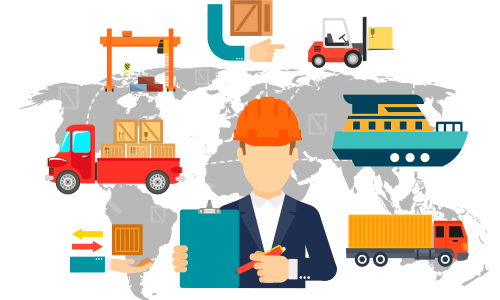 MUCHAS GRACIAS